Taking the Urban Turn
What innovative approachs to progressively integrate the private health centers in the system? The example of the District of Kintambo in Kinshasa.
[Speaker Notes: Présentation de l’orateur et de ULB-C°

Composition de la salle ?

Contenu de l’exposé fournit des indications sur le sujet « Coopération » puis sur les métiers sous-jaçents. 
Contenu :

Développent / humanitaire ?
Types d’organisations

= toujours de l’argent, des moyens financiers

Sources
Aide Publique Développement (APD), ses donateurs et bénéifciaires, ses volumes, ses canaux

Les ONG
Comment sont-elles financées
Qu’y fait-on ? Comment y travailler ?
Quel avenir pour les ONG ?

ULB-Coopération]
1 Context
Municipality of Kintambo : 100,000 inh., mostly in slums, high mobility of population (rural migration, real estate speculation,…).
The place where epimedics are starting
Health Services :1 General Hospital, about 65 health center (HC).
98% of health center are private (for-profit or supported by religious organisations).
High risk of merchandisation and focus on short-term curative offer
No geographic delimitation. 
Competition, fragmentation and inefficiencies
Only 15 are supervised by the « Equipe Cadre de Zone (ECZ)».
Low quality and mistrust
[Speaker Notes: Historiquement - Souvent 

Aides privées : individuelles, fondations, œuvres, etc…

Aides publiques : les Etats, via différents canaux (multilatérales, bilatérales – directs/indirects)

Mixte privé/public : la majorité des … ONG (ACNG, AI)   == on y reviendra….


Explication sur graphique suivant]
2 Approach
Informal thinking group (9 hs and the ECZ).
To avoid powergames between private & public actors
To break isolation of HC
« front door strategy ».
Focus on a concrete, circumscribed theme (sickle cell disease) : a quick win to start a dynamic
Microproject & trainings.
Business planning, project planning
Linking the offer with the income flows & the regulation
3 Findings
Small and concrete enhancement (water, solar panels) are well appreciate by the population.
Sickle cell fast diagnosis process.
Create a shift in sensitization 
Highlights the « gains » HC can make when acting together 
Putting the DPS on the same level as the HC eases the relation with private non-supervised HC.
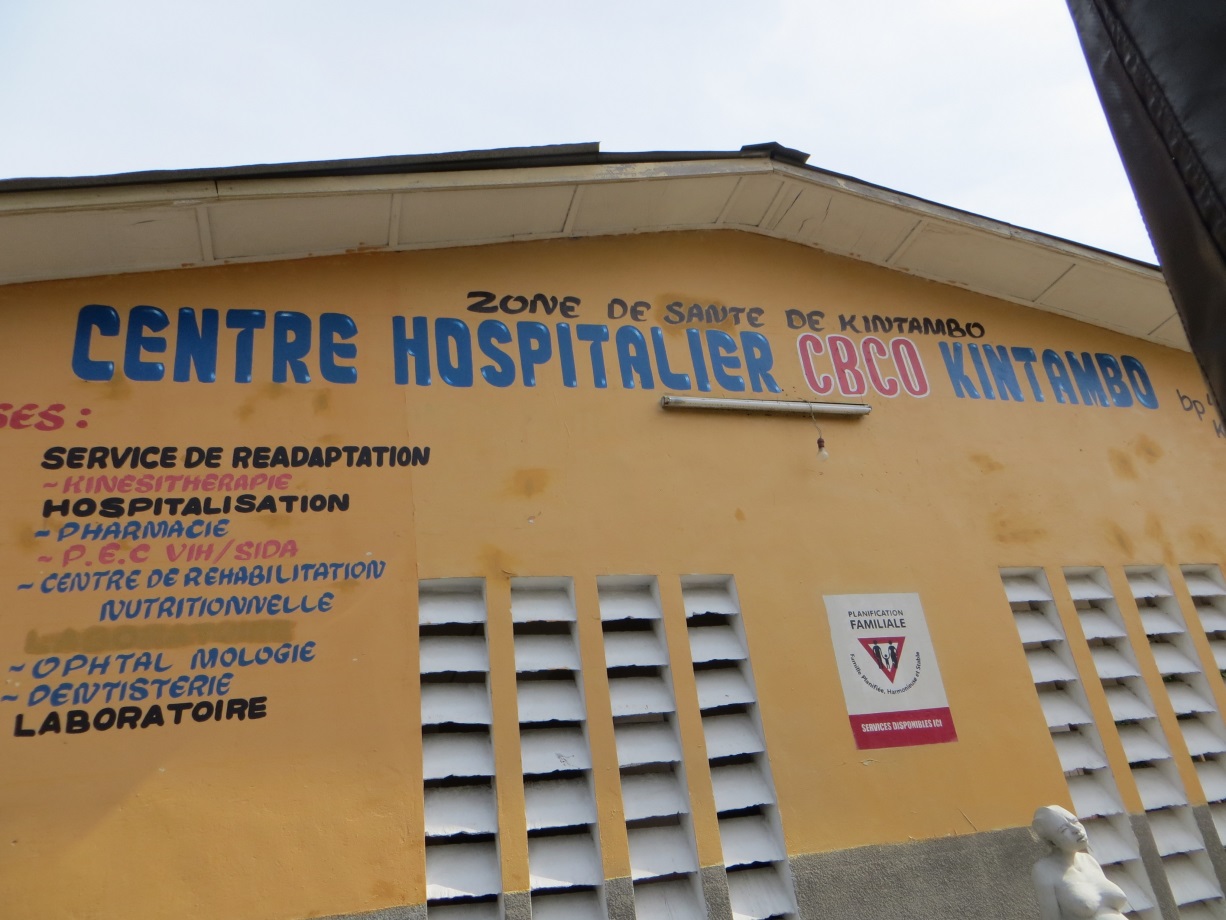